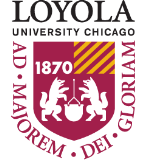 WINNING INTEGRATION STRATEGIES TO INSPIRE & STIMULATE CAMPUS-WIDE ECM ADOPTION
Jim Sibenaller
Director, Business & Enterprise Services, IT Services
Thursday, October 29th, 2015
1:30 PM – 2:20 PM
Meeting Room 237-238
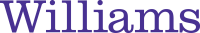 Criss Laidlaw
Director of Administrative Information Systems
Presenters Representing:
Loyola University Chicago
& Williams College
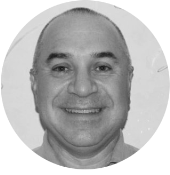 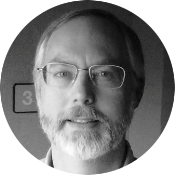 Jim Sibenaller
Director, Business & Enterprise Services,
IT Services
Criss Laidlaw
Director of
Administrative Information Systems
20 years of Project Management Experience
25 Years of Project Management Experience
3 Years of ECM Experience
(Led ECM RFP and Implementation Project )
15 Years of ECM Experience
(Has Ownership of the ECM Program)
20 Years of Director Level Experience
Serving 2nd term on the HEUG Board of Directors, 
Small School Representative, VP Administration
30 Years of IT Experience
Manufacturing, Higher Ed & Finance
30 years of IT Experience
Publishing, Insurance, Electricity & Higher Ed

IT Services/ Governance & Administrative ERP
IT Services/ Governance & Administrative ERP
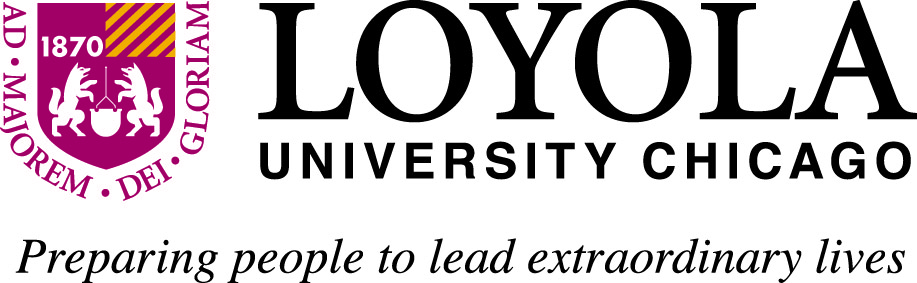 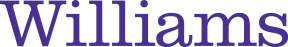 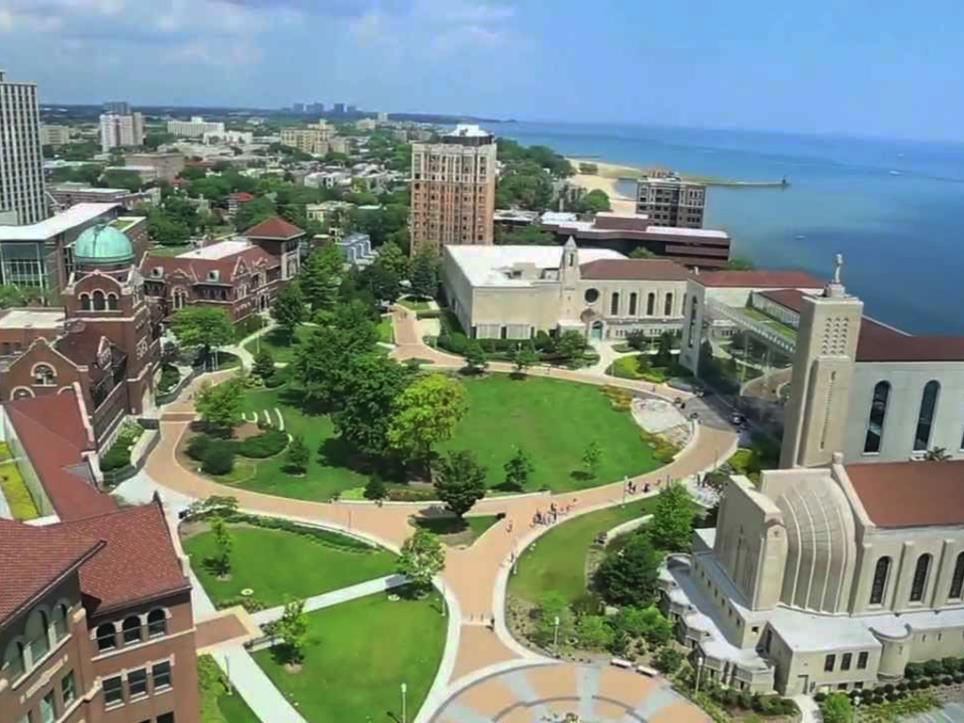 LOYOLA UNIVERSITY CHICAGO
Integrating ECM with your SIS & LOB apps.
Demand Growing Across Campus
Fast Facts:
• 16,000 students
• 4000 faculty and staff
• 14-to-1 student/faculty ratio
• 71 undergrad majors and 71 minors
• 80 majors & 80 minors
• 5 Chicago & 3 International Campuses
Enterprise ECM 
Deployments
Since 2008, Loyola University Chicago has deployed 124 iterations of ECM technology.
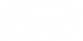 1450 Users & Growing
Single click document access makes info available in seconds rather than minutes.
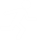 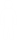 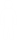 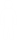 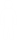 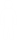 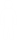 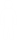 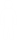 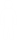 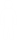 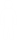 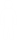 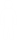 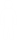 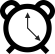 7
Prioritized
13
Waiting
Transcript Tracking w/Workflow
76%
6 
Active
Documents
Process                           Improvement – 
                          reduces admin 
time and improves the 
student experience (or 4.0 
FTE saved annually).
Workflow has reduced the amount of time required to exchange images (documents) between departments at different campuses.
[  ][  ]
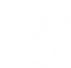 124 Live
4.6M
Docs in the system
1500
Document
Types
55Departments Live
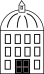 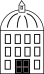 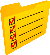 Workflow 
Enhancement
42
Savings in Enrollment:
Scanning 
“Sources”
Workflow
2500+
man-hours a year in scanning and indexing.
Action: 
Productivity reporting no longer a manual process.

Impact: 
Elimination of manual “tick” reporting.
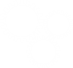 65 Fujitsu Scanners.
Tip:
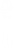 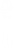 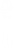 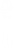 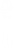 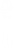 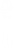 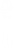 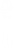 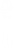 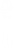 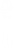 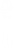 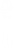 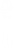 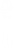 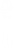 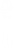 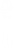 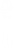 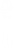 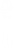 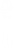 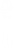 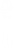 Staff
Implement basic workflow to start and add advanced features based on readiness.
2 dedicated staff (technicians)
Part time project managers
3 staff members with AIIM certifications
Documents available 
      days earlier.
3
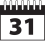 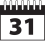 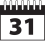 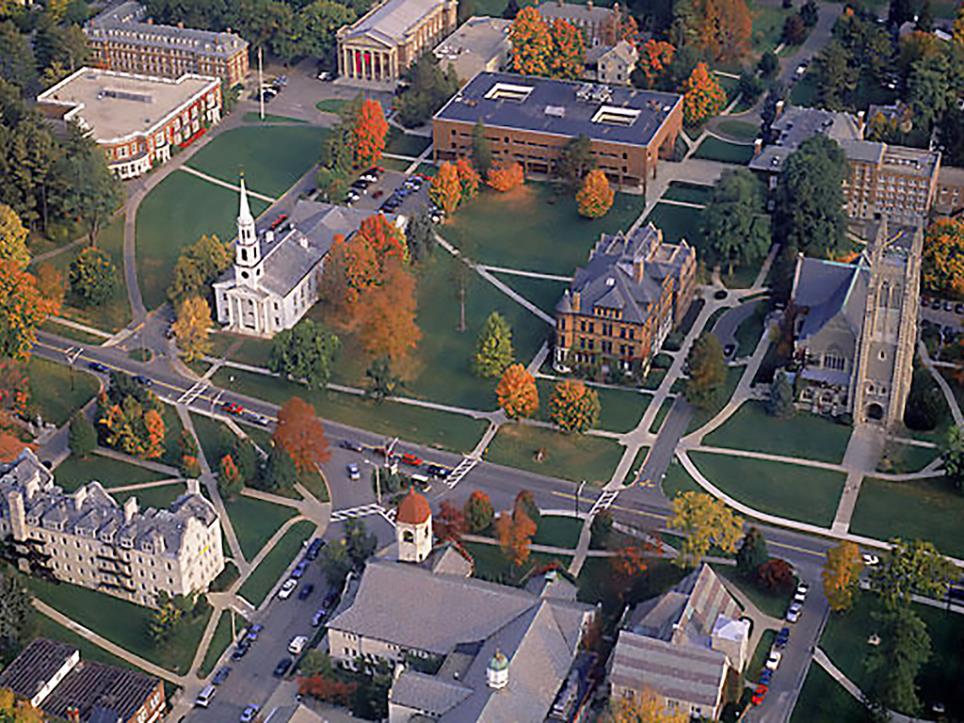 WILLIAMS COLLEGE
Demand Across Campus:
2012
Fast Facts:
• Established in 1793 
• 2,045 undergraduates
• 346 faculty and staff
• 7-to-1 student/faculty ratio
• 25 departments
• 36 majors
60 Active ECM Users
Up next: Bursar, Real Estate, Archives, Dean of Faculty, Facilities
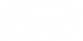 Year the ECM Project finally obtained funding (after a decade of requests).
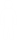 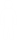 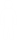 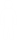 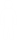 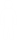 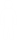 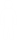 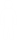 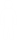 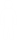 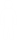 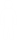 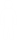 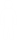 1st Integration
Controller
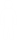 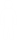 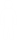 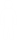 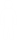 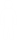 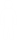 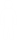 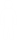 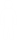 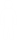 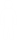 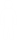 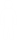 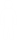 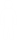 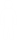 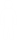 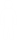 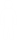 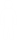 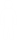 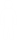 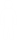 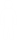 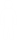 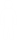 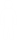 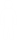 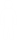 One-click retrieval of AP docs from PeopleSoft AP page.
One-click retrieval of purchasing card docs for P-Card reconciliation.
Documents Managed
[    ][  ]
Advisor Access to Transcripts
776,281
Docs in the system
78
Document
Types
Transcripts are scanned, imported, and indexed. Advisors now have one-click retrieval from their PeopleSoft System.
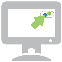 Space in Alumni Services:
ECM 
Integrations:
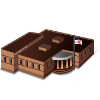 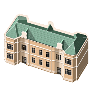 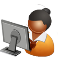 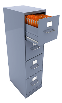 Alumni saved a significant amount of physical file space which was reclaimed for offices.
PeopleSoft – 
Campus Solutions,
Financials, and HRMS.
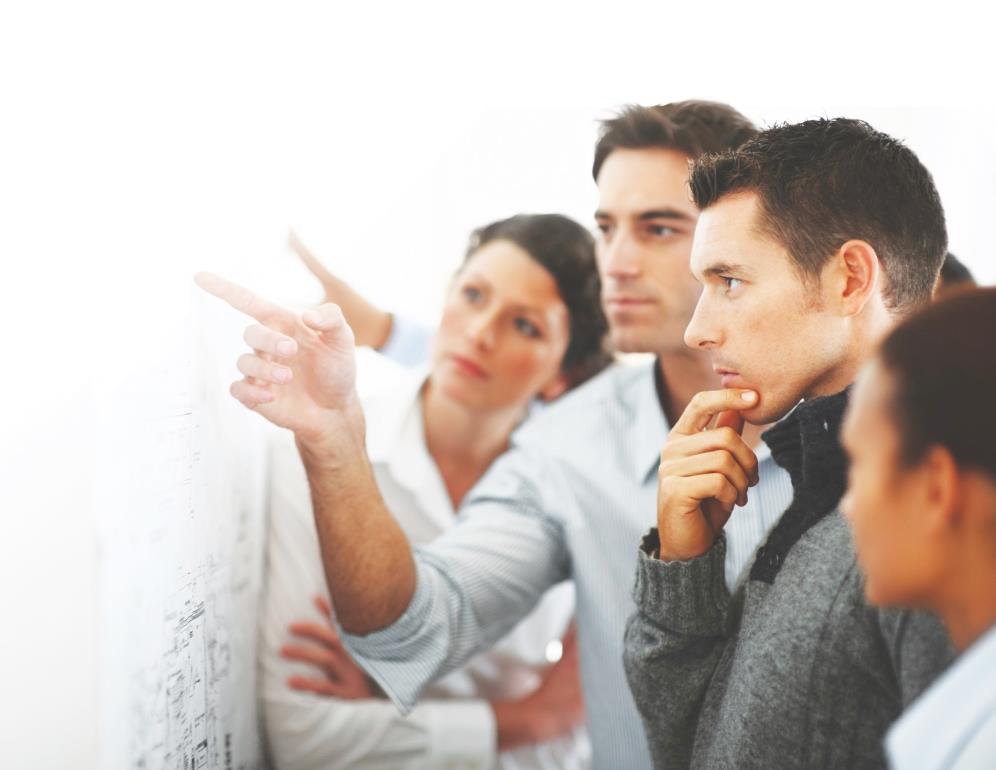 What steps did you take to establish an ECM program on your campus?
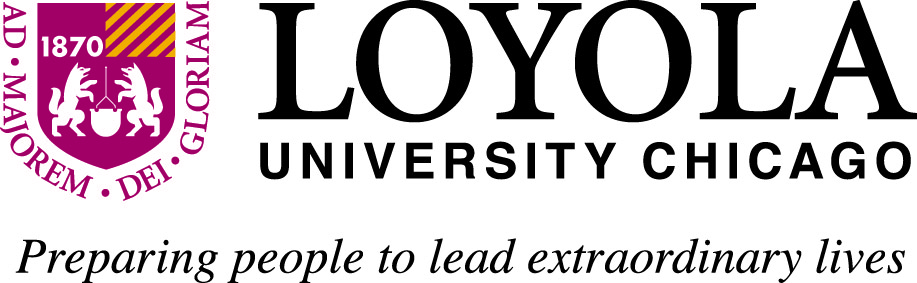 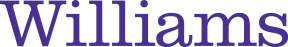 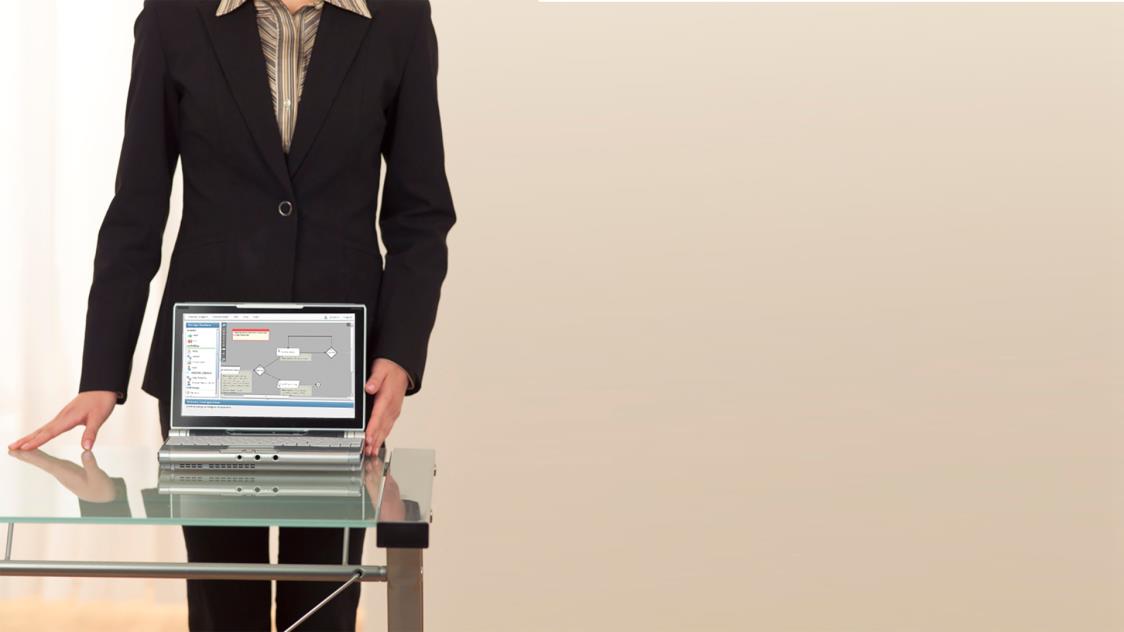 Where did you streamline operations 
and what tools did you use?
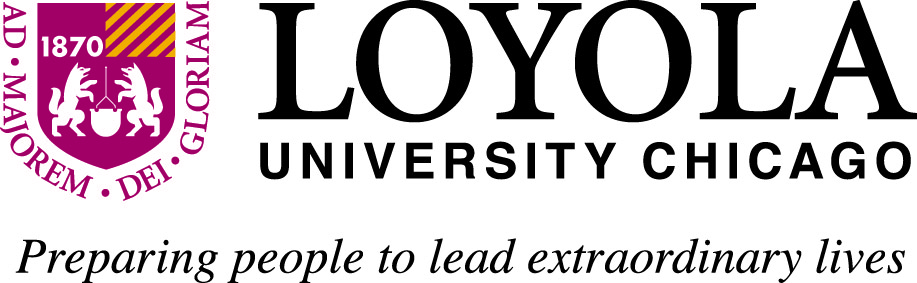 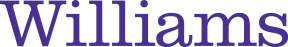 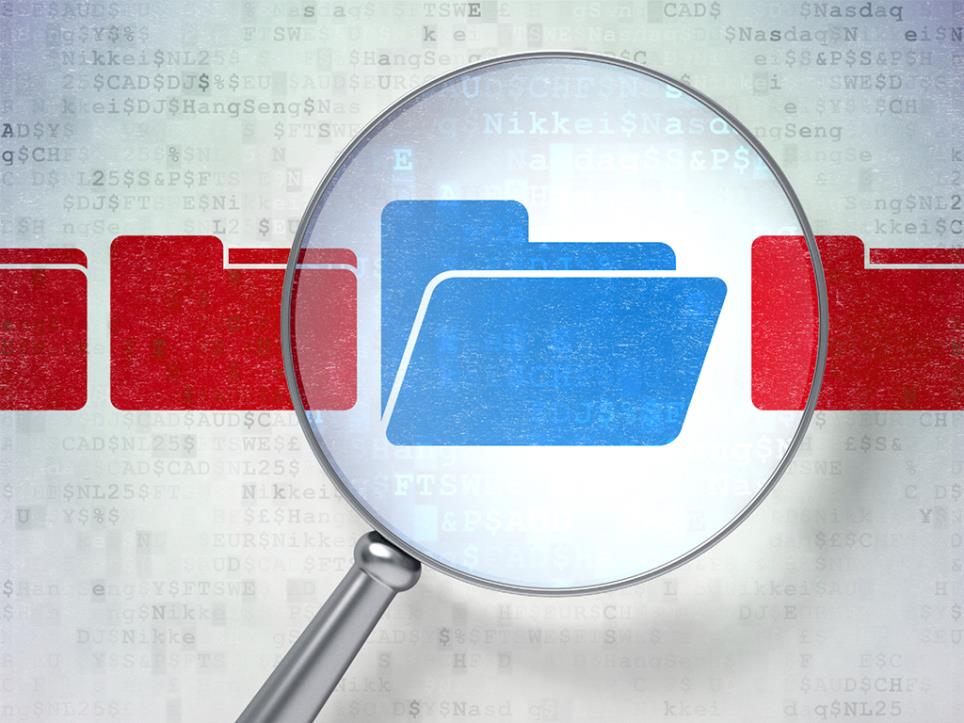 How were you able to effectively improve compliance initiatives?
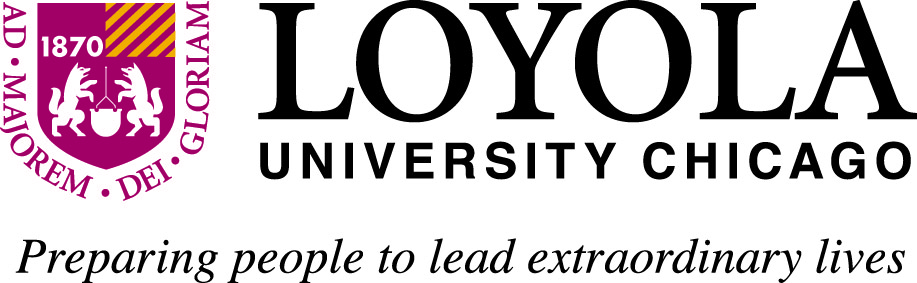 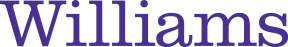 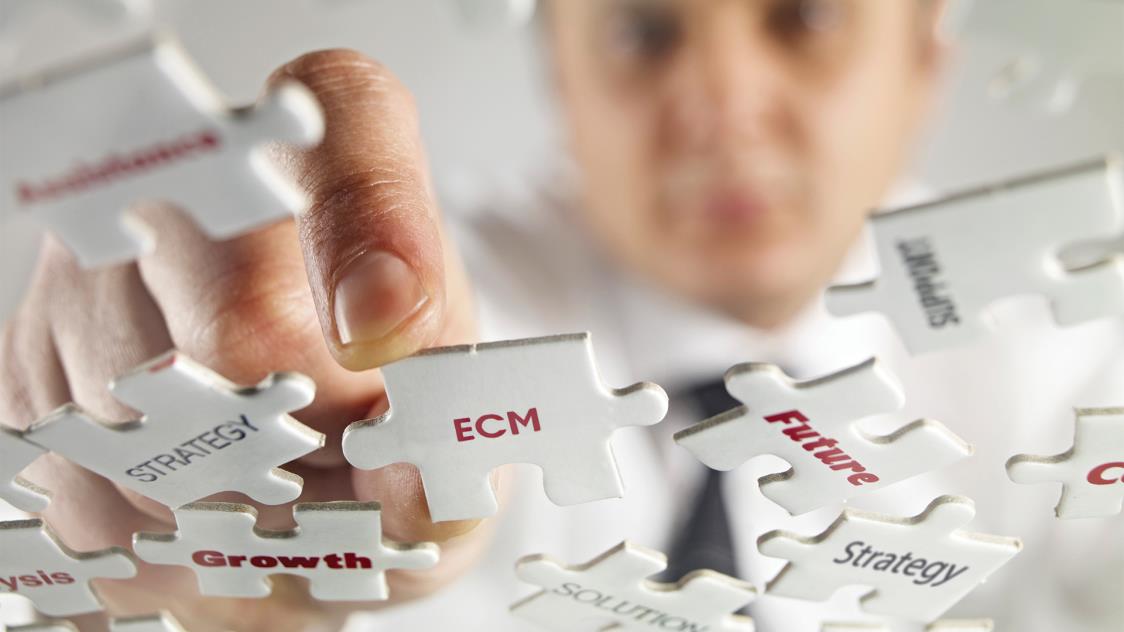 What systems have you integrated with your 
ECM solution? What strategies did you employ? And what results have you seen?
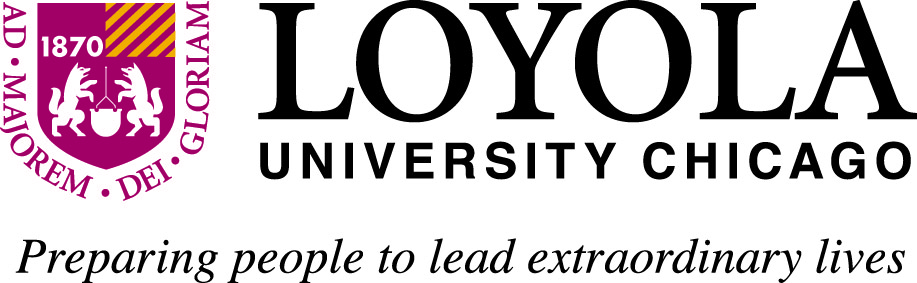 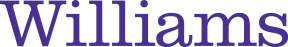 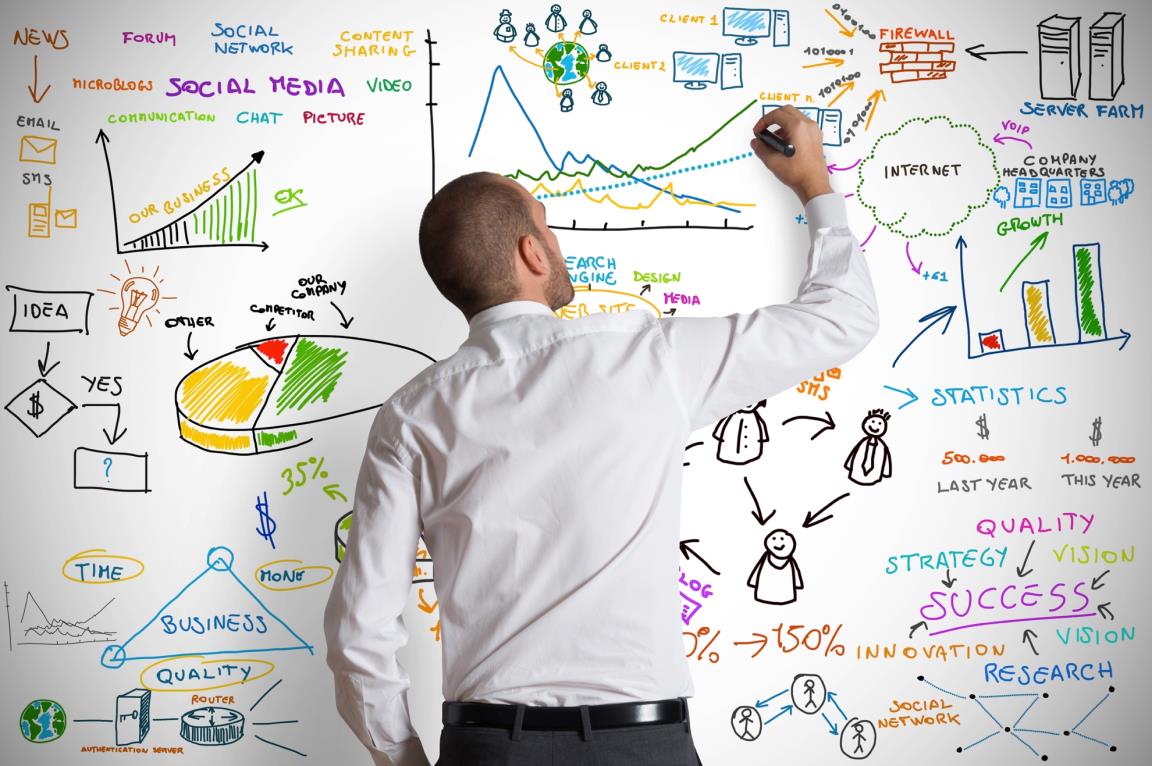 How do you keep track of 
simple metrics and measures? 
And why is it important to the 
success of your project?
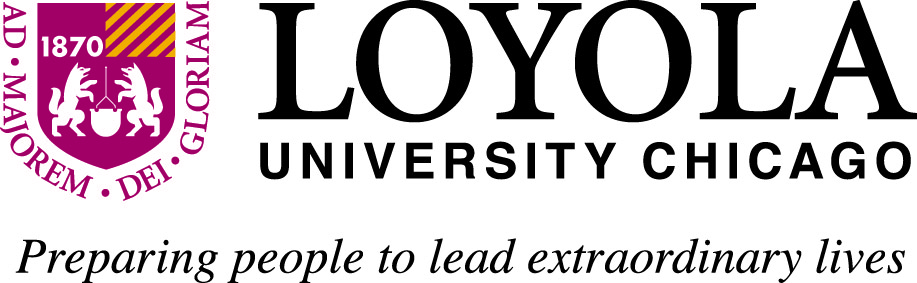 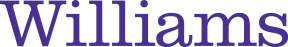 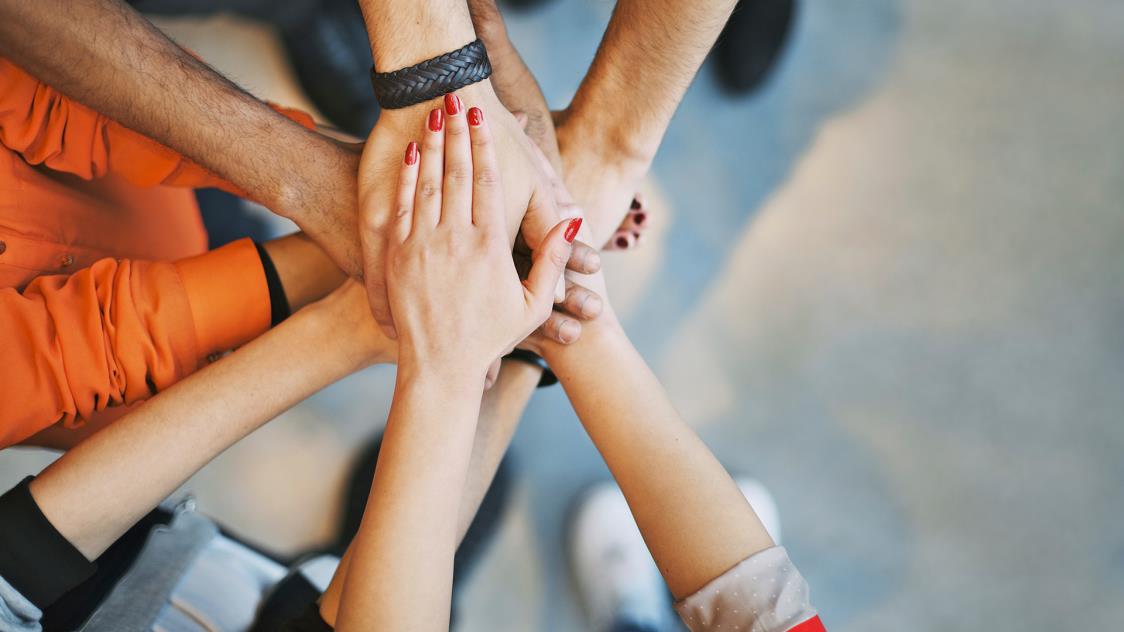 What did you do to promote your project and how is your strategy affecting your 
goal of campus-wide adoption?
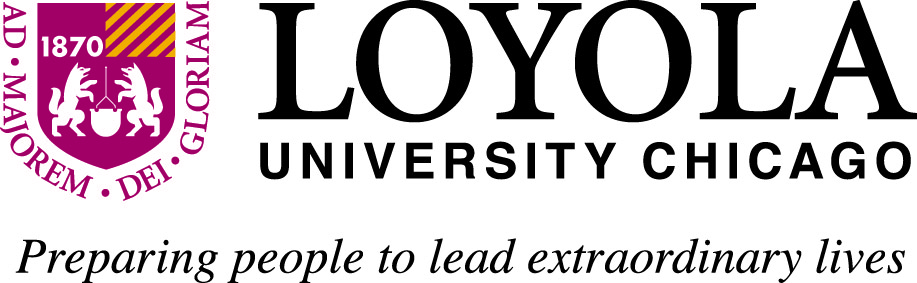 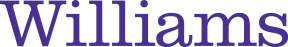 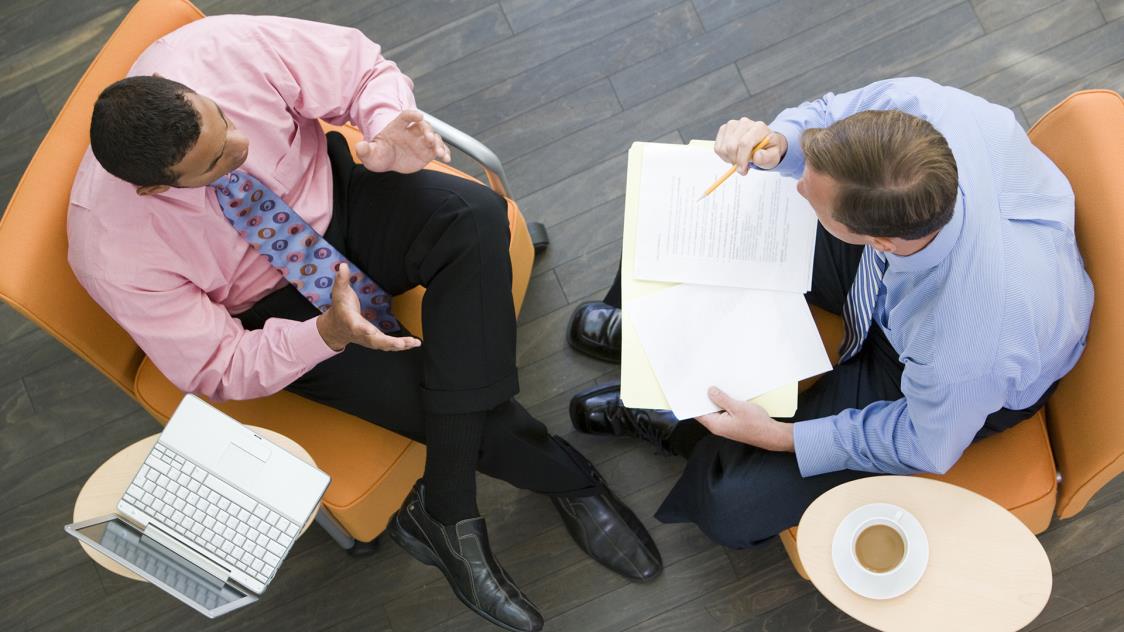 How do you communicate value 
in order to gain buy in from 
management and end-users?
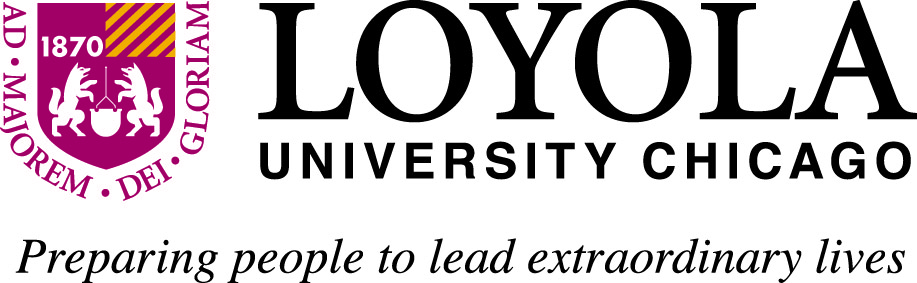 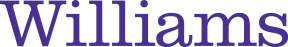 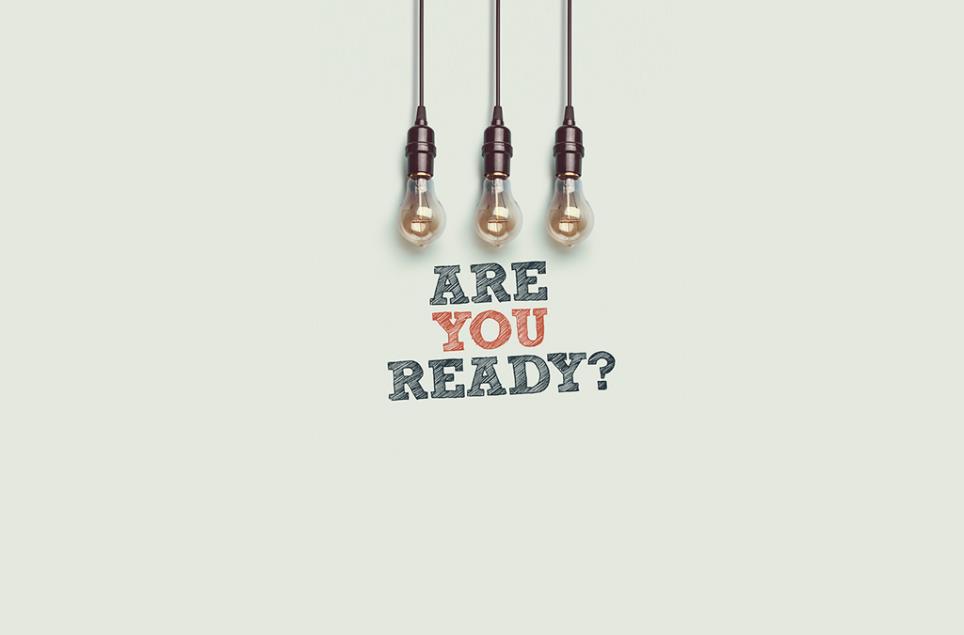 QUESTIONS?
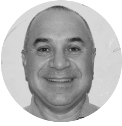 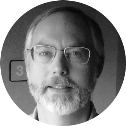 Jim Sibenaller
Director, Business and Enterprise 
Services, IT Services

jsibena@luc.edu
Criss Laidlaw
Director of Administrative 
Information Systems

claidlaw@williams.edu
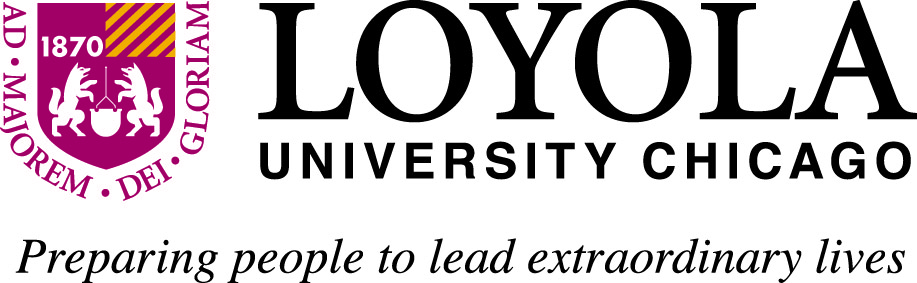 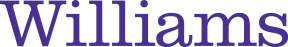